Муниципальное бюджетное общеобразовательное учреждение
«Буретская средняя общеобразовательная школа»
 .
 .
Вертолет «АНФИБИЯ»
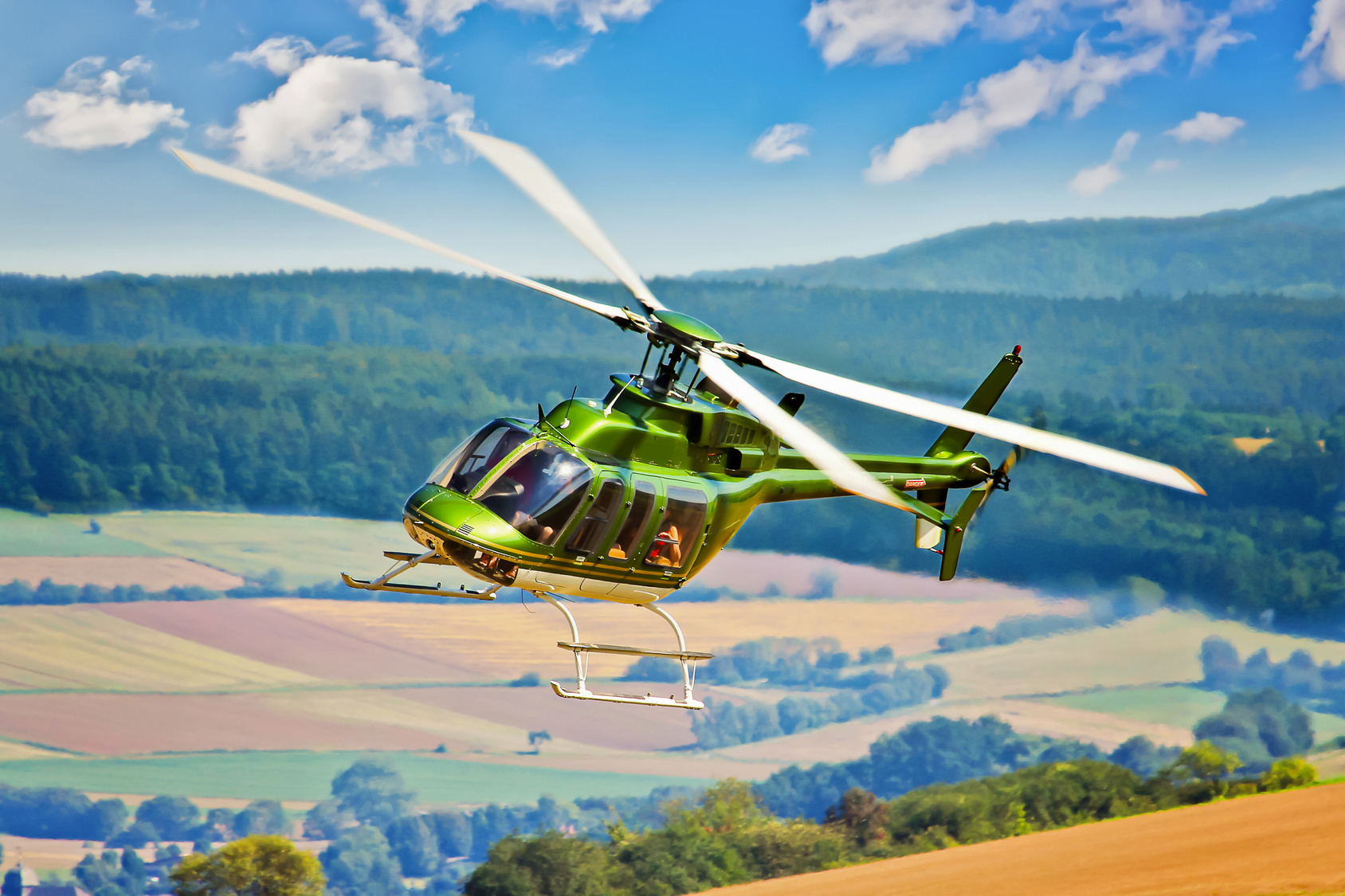 Выполнили: Ученики 4 класса
Смирнов Михаил и Корней Савелий
Проверил: Преподаватель доп. образования
 Корякин В. Б.
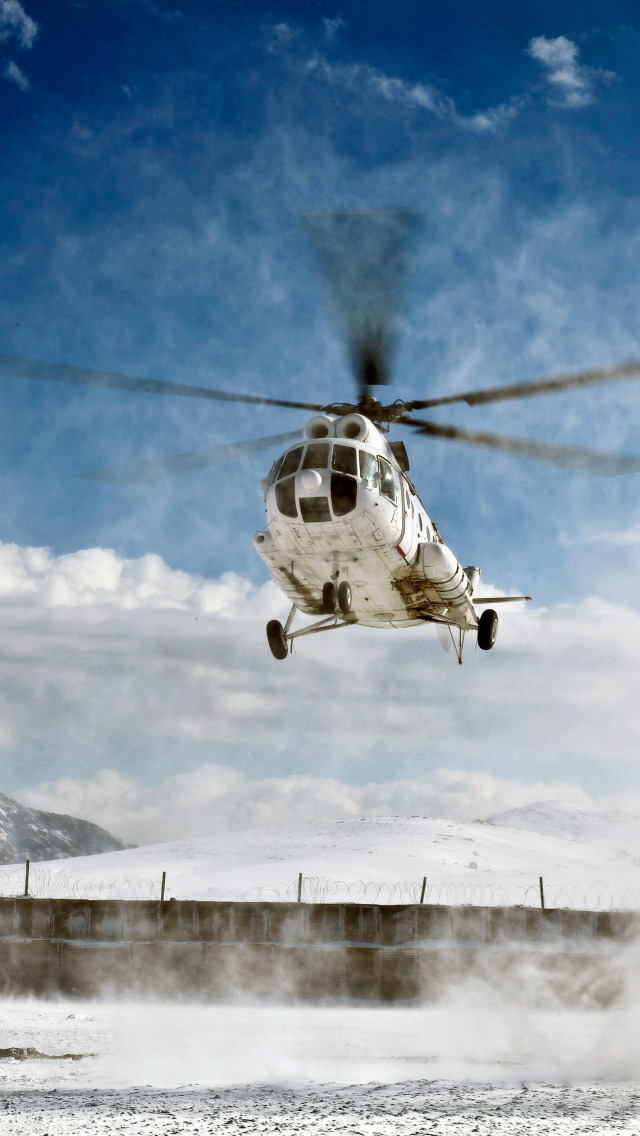 Вертолет – уникальный летательный аппарат,
способный вертикально
взлететь и садиться на небольшую площадку, висеть в воздухе, осуществлять горизонтальный управляемый полет, в том числе в разных направлениях – вперед, назад , боком, совершать виражи и другие фигуры пилотажа.
Вертолет способен нести груз или пассажиров.
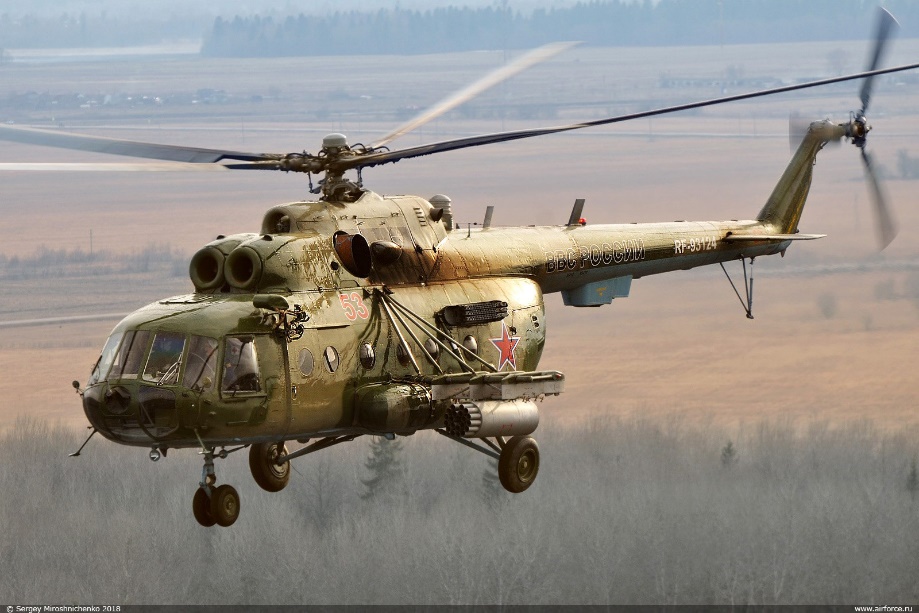 Подъемная сила вертолета создается при помощи несущего винта.
Различают вертолеты одновинтовые с рулевым (хвостовым) винтом; двух – или многовинтовые.
Несущие винты приводится в действие одним или несколькими моторами.
Скорость полета вертолета составляет до 350 км/час.
Грузоподъемность  -
до 40 тонн.
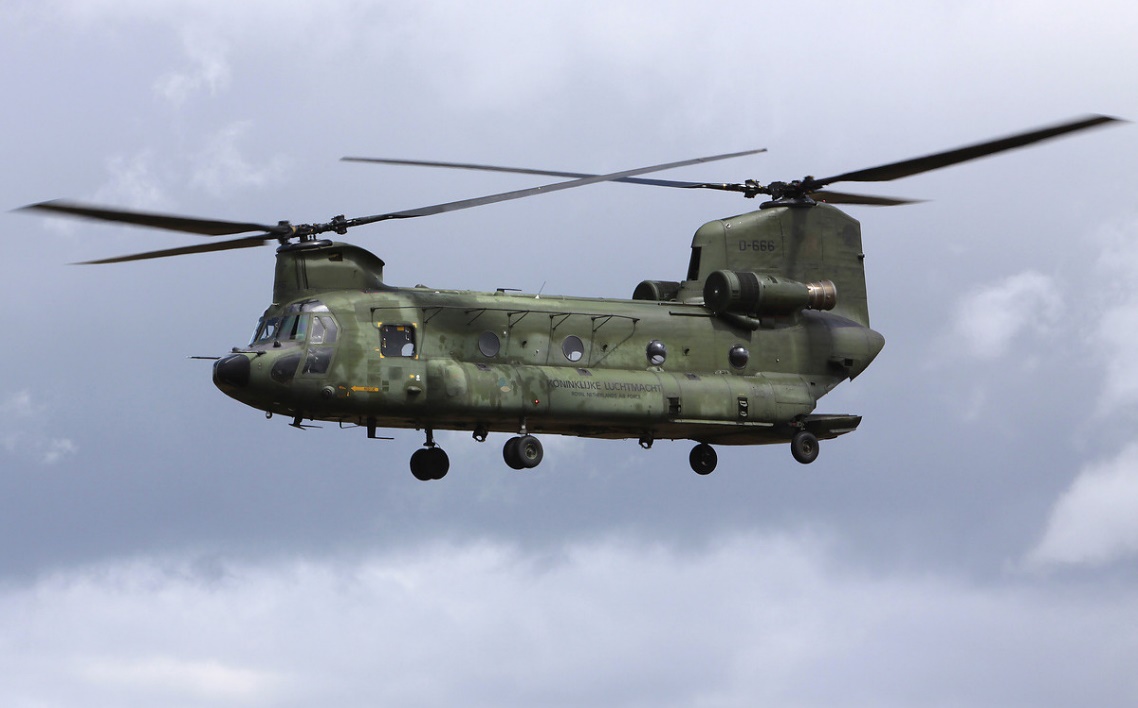 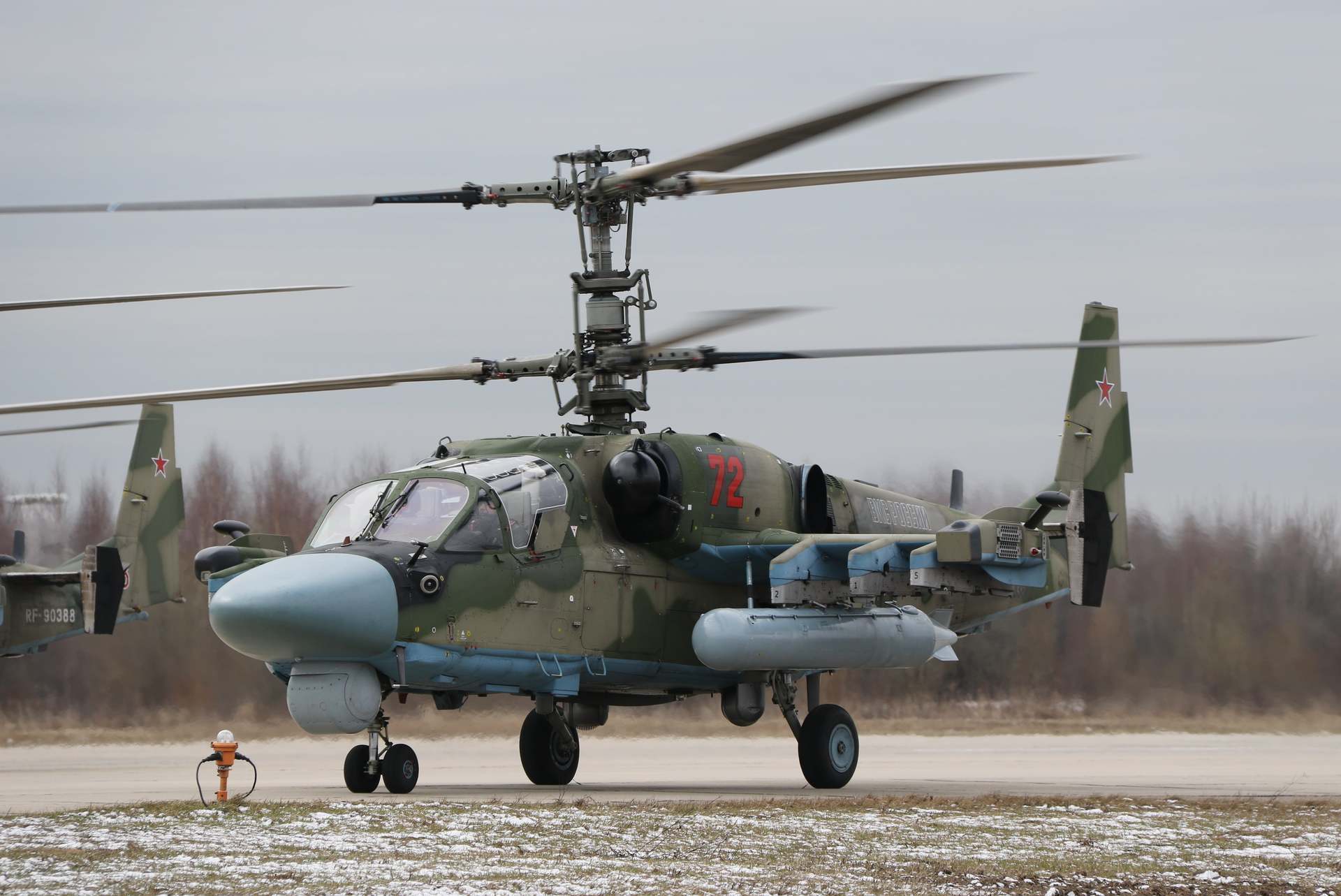 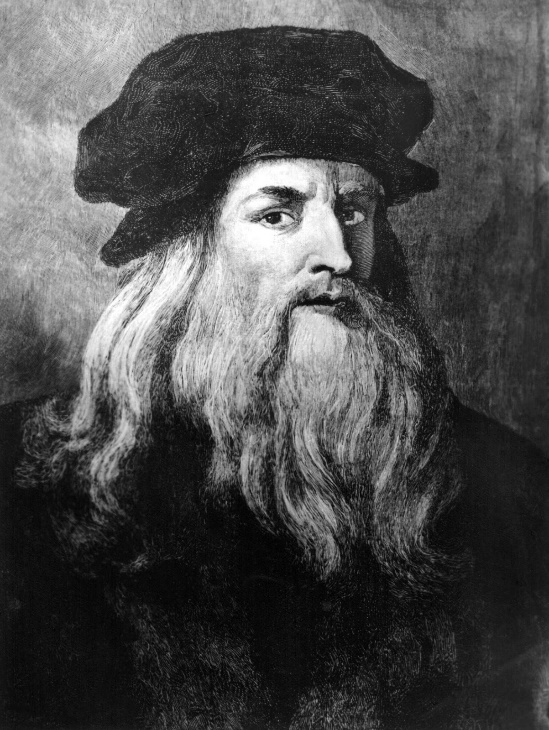 Первый прототип вертолета был нарисован великим итальянским художником                    и изобретателем Леонардо да Винчи.
В 80-х годах XV века он сделал рисунок прообраза вертолета с архимедовым винтом.
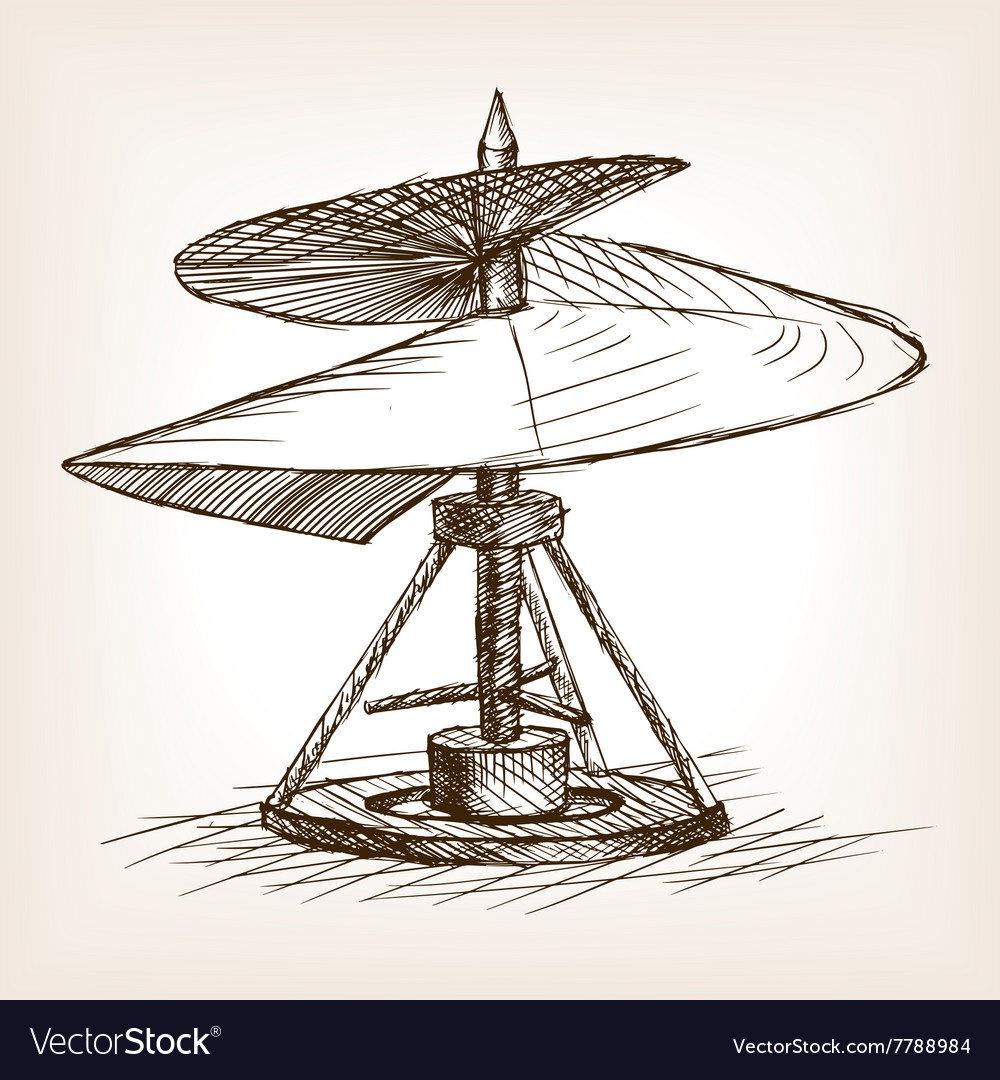 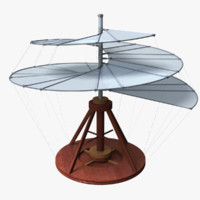 Леонардо да Винчи
предлагал сделать его из льняной ткани, пропитанной крахмалом, воздушный винт диаметром 5 метров.
Он должен был приводиться в действие 4 людьми,
вращающими рычаги по кругу.
Доподлинно не известно был ли построен этот летательный аппарат или нет.
В 1754 году великий русский ученый и естествоиспытатель                           М.В. Ломоносов изобрел             и построил «аэродинамическую машинку», представляющую собой модель вертолета, поднимающегося в воздух с помощью двух винтов. Винты приводились в действие пружиной, наподобие часового механизма.
В отчете он записал, что цель этой работы – создать машинку, которая поднимаясь сама, могла бы поднять и маленький термометр для измерения температуры на высоте.
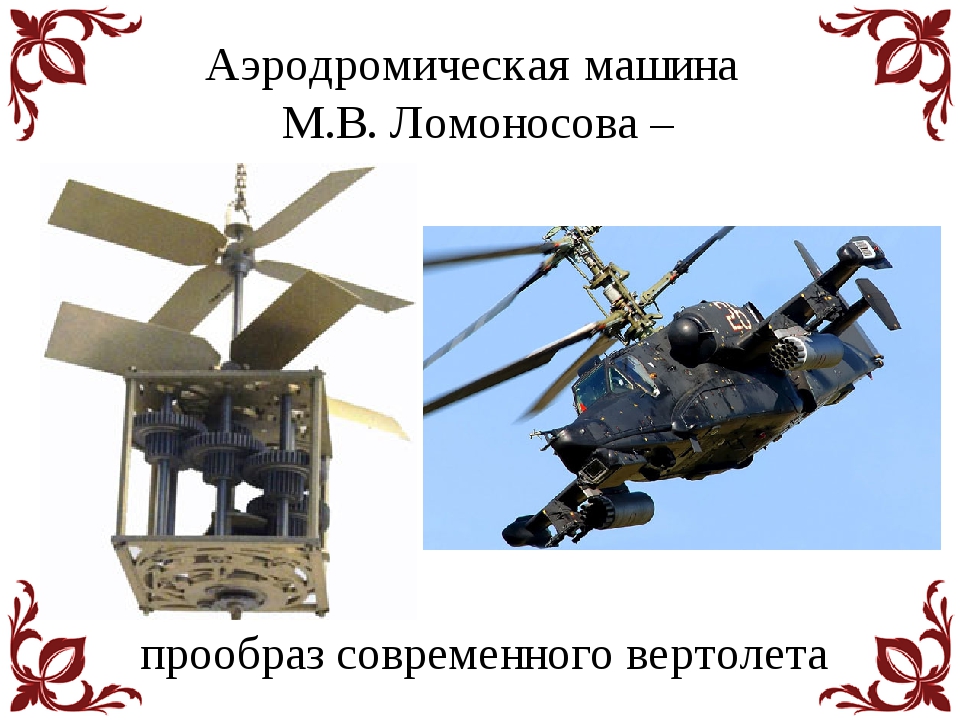 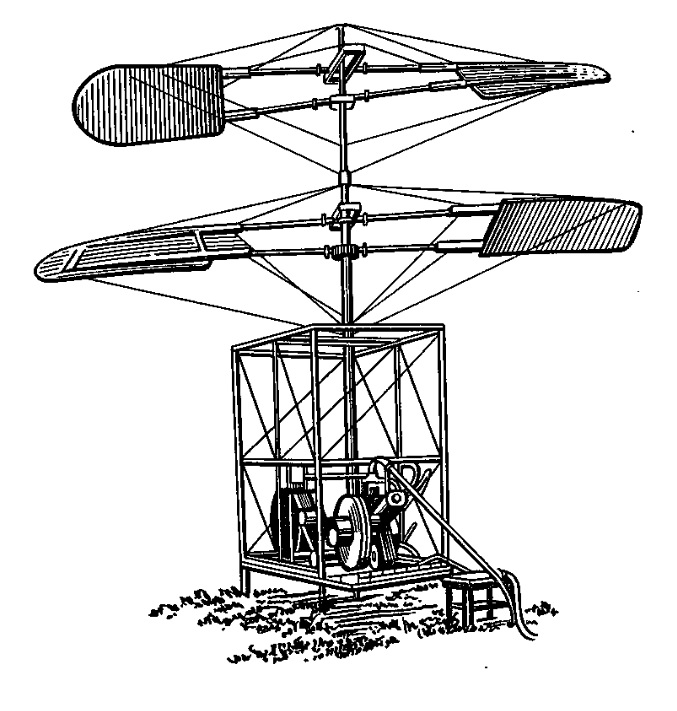 11 сентября 1909 года появился первый вертолет российского конструктора Игоря Сикорского.
Вертолет с успехом демонстрировался на воздухоплавательной выставке в Киеве в 18 – 19 ноября 1909 года.
Однако оторвать машину от земли Игорю Сикорскому                   не удалось
Во всем мире хорошо известны вертолеты  двух российских конструкторских бюро:
- Михаила Леонтьевича Миля;
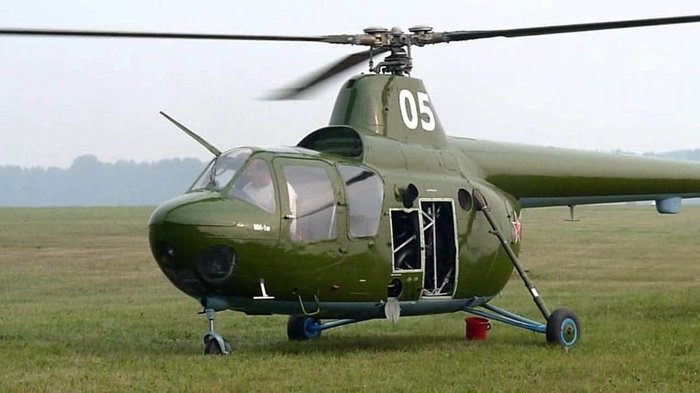 - Николая Ильича Камова
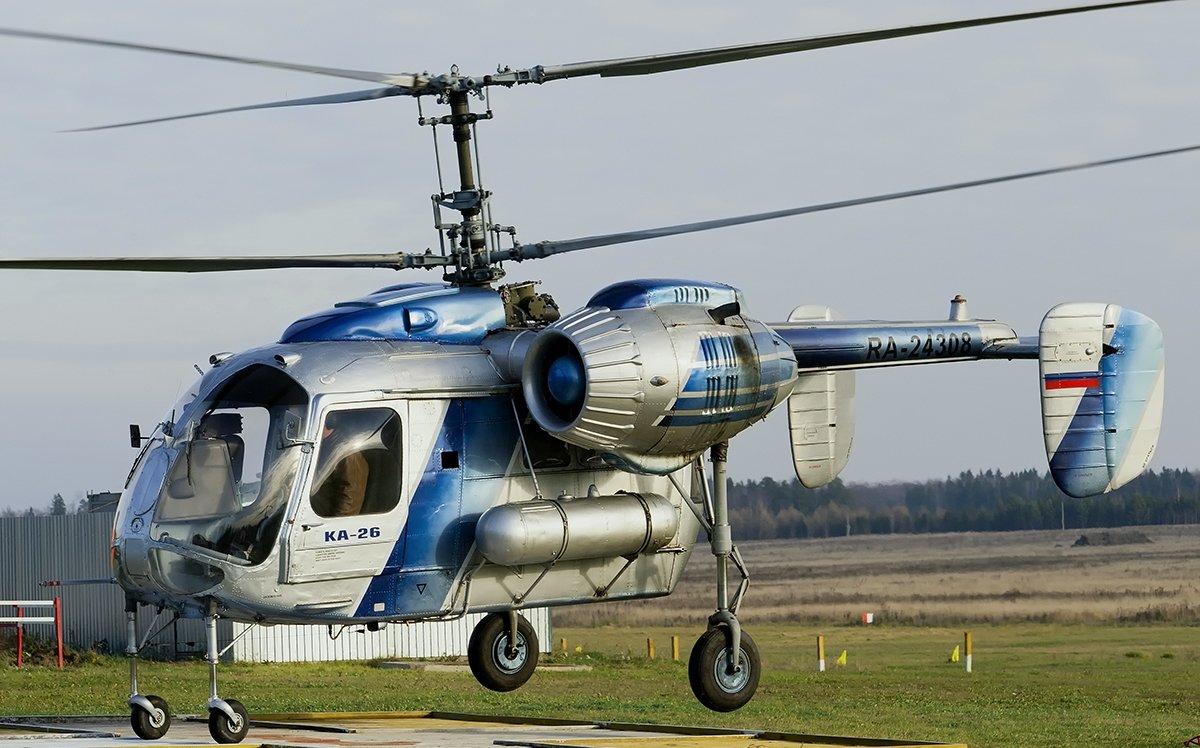 Вертолеты применяются в санитарной авиации для срочной доставки врачей к больным (особенно в районах крайнего севера), а также больных в больницы.
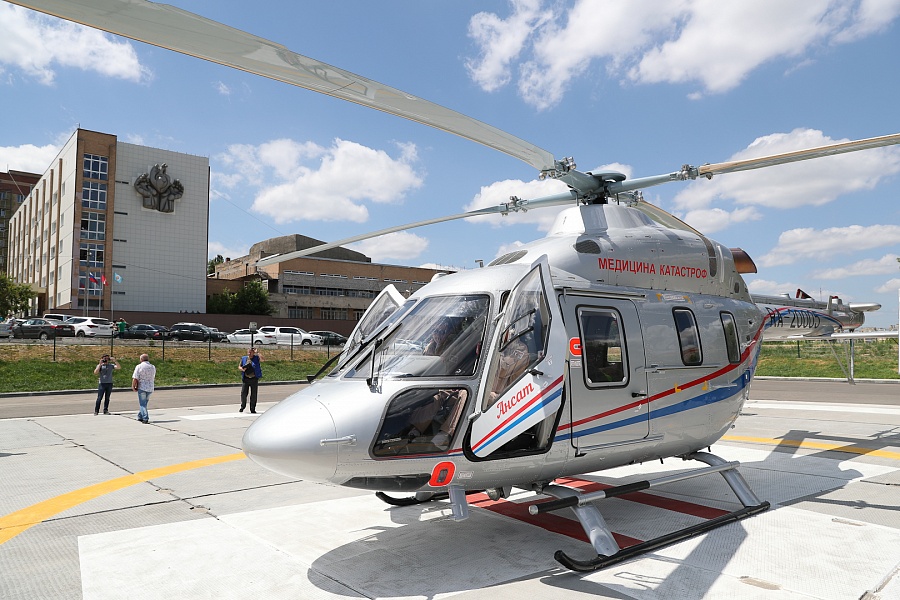 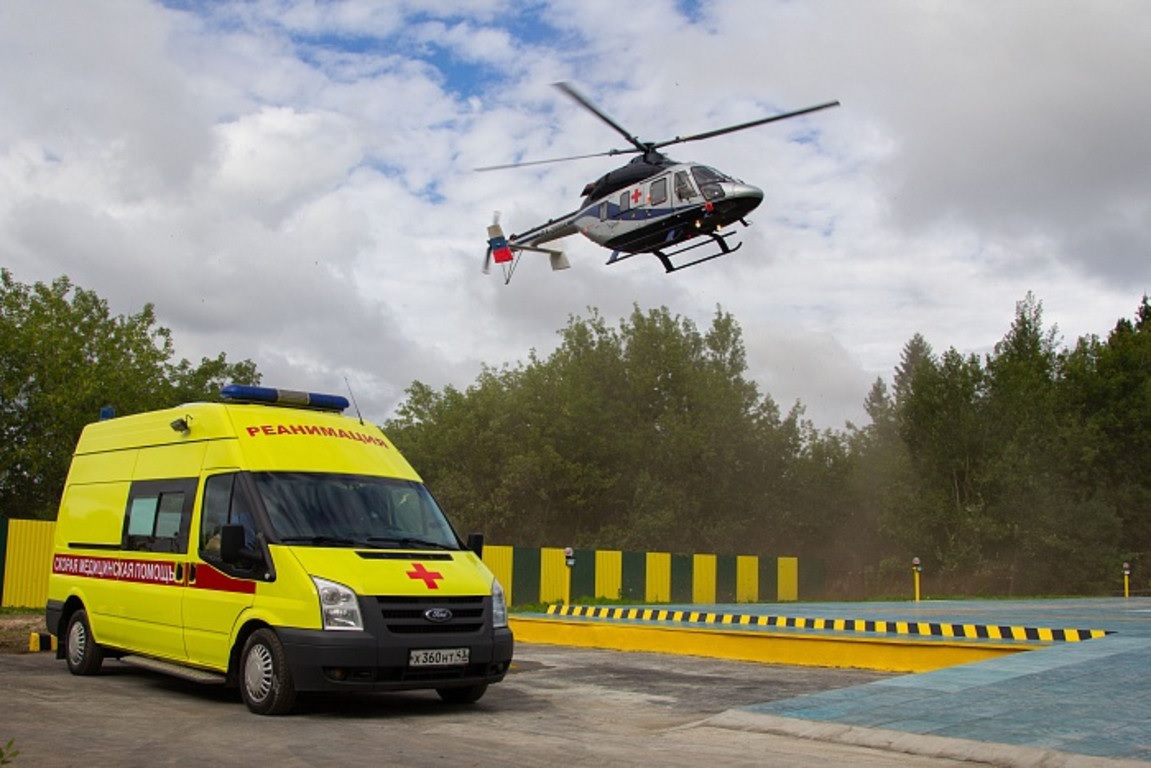 Незаменимы вертолеты при проведении сотрудниками МЧС России спасательных операций
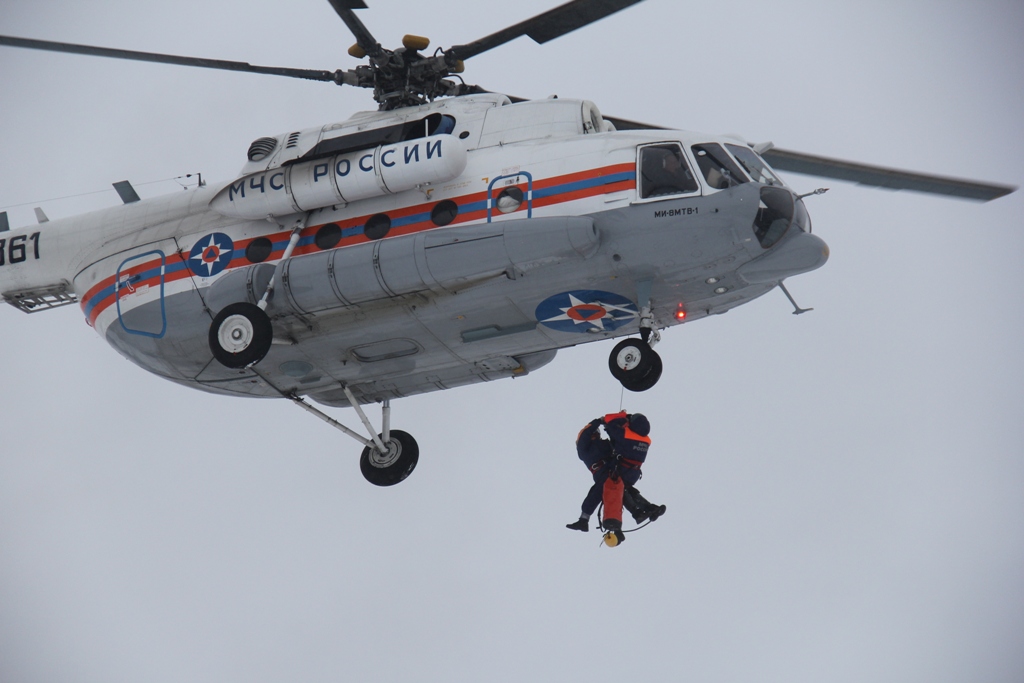 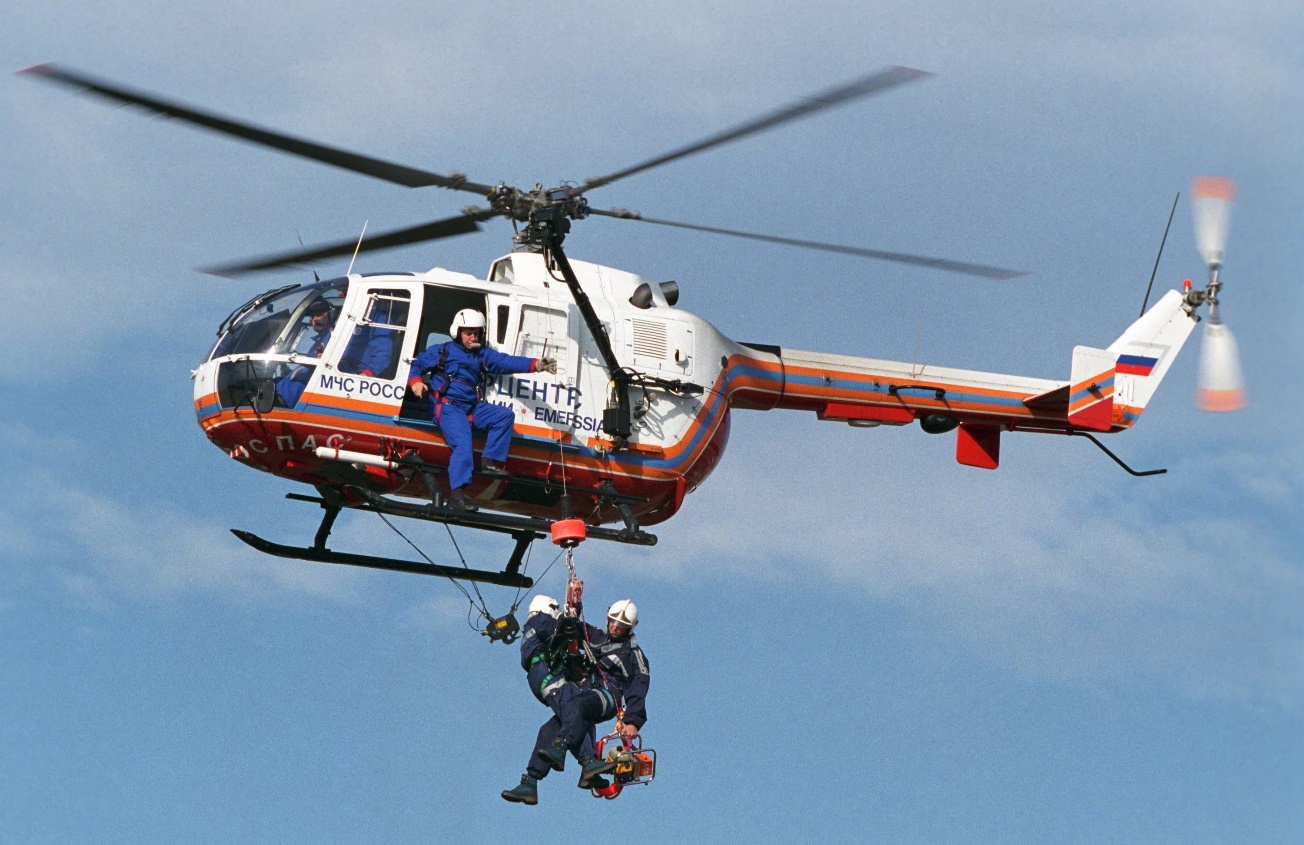 Вертолеты успешно применяются при пожаротушении (особенно при тушении лесных пожаров).
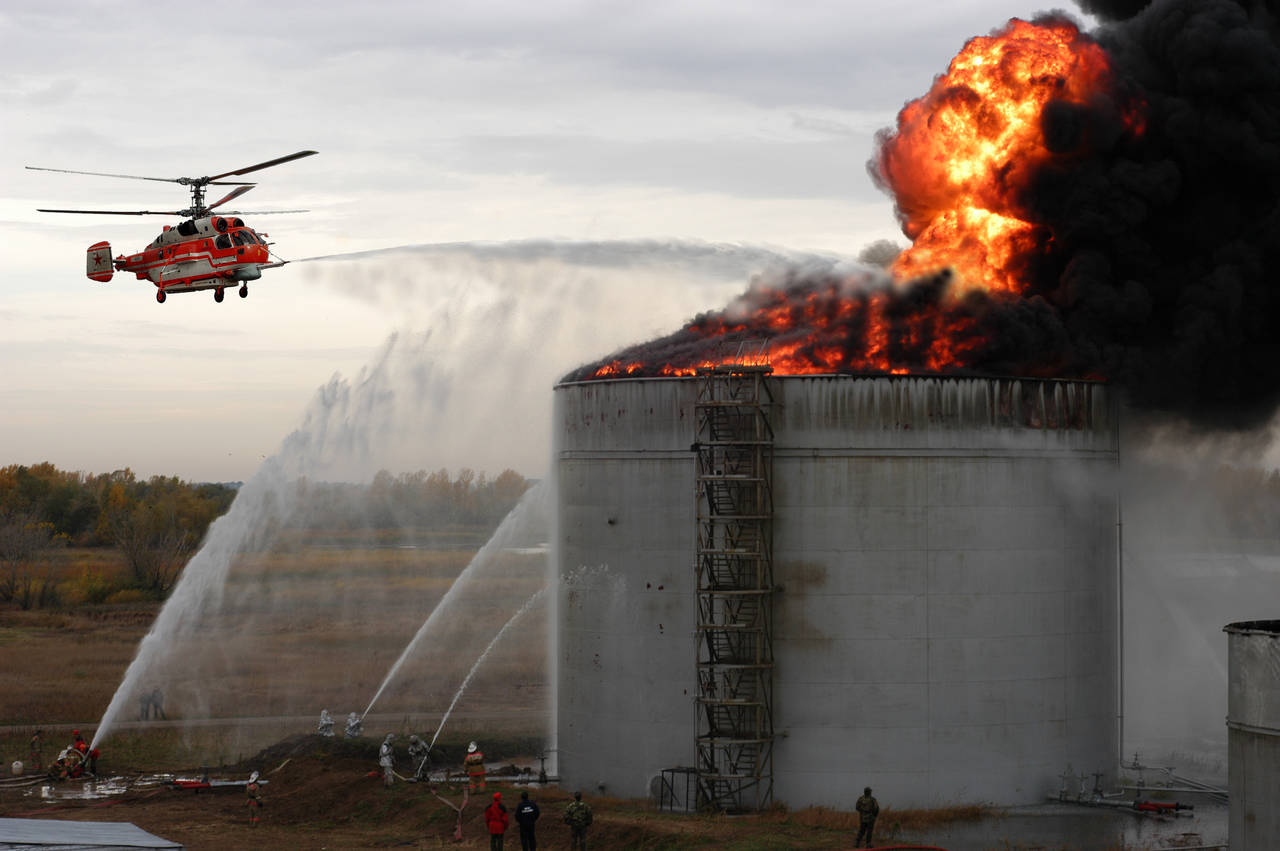 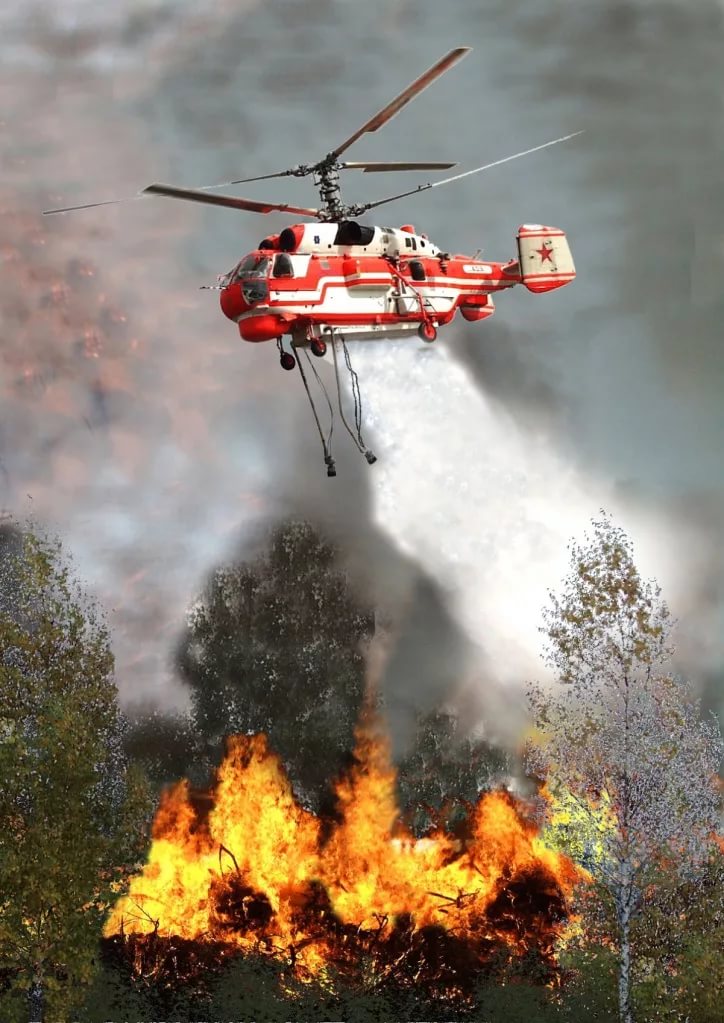 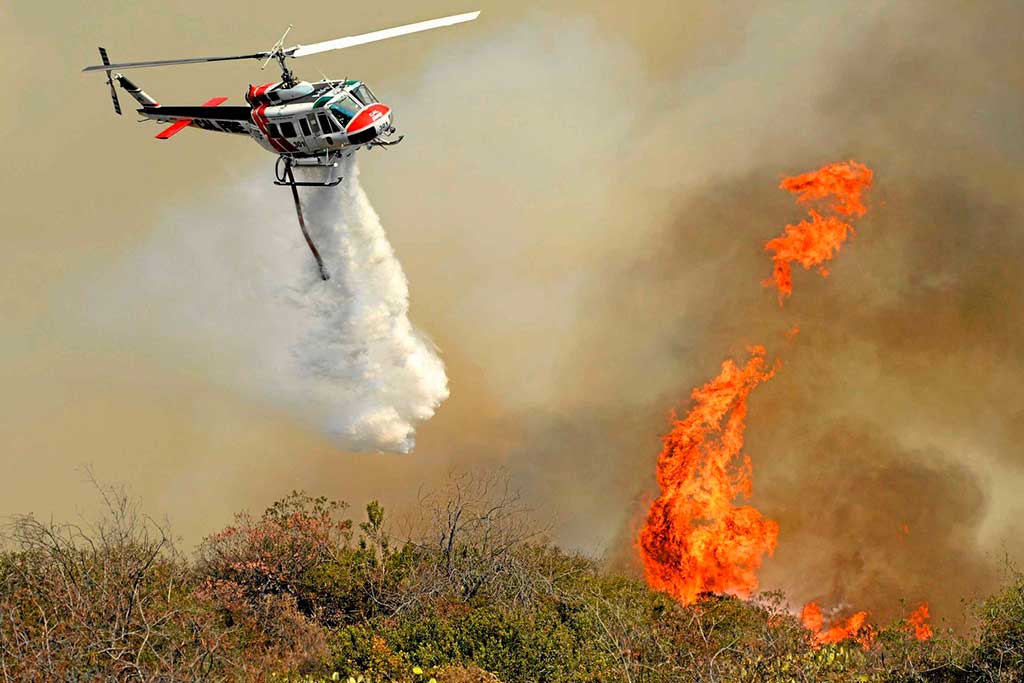 Незаменимы вертолеты в армии и на флоте.

Ударные вертолеты.
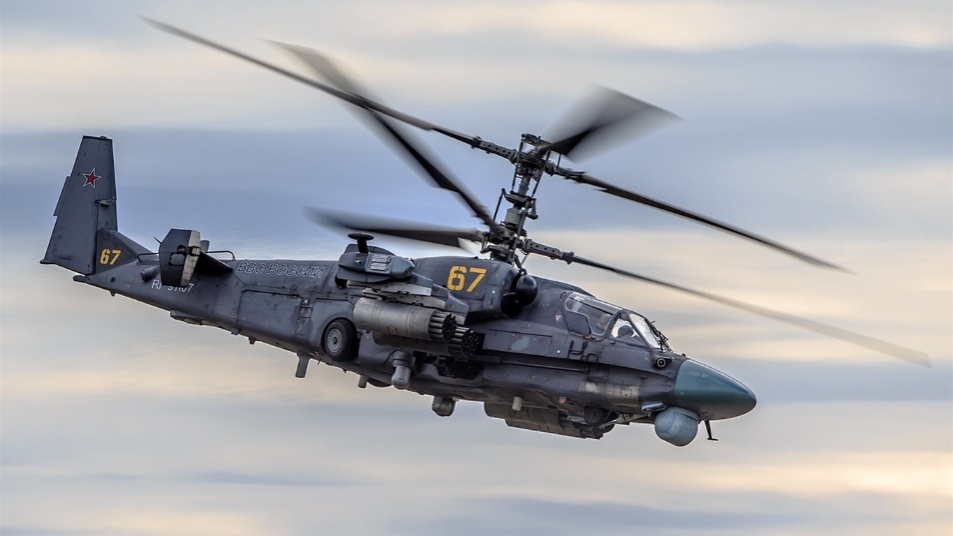 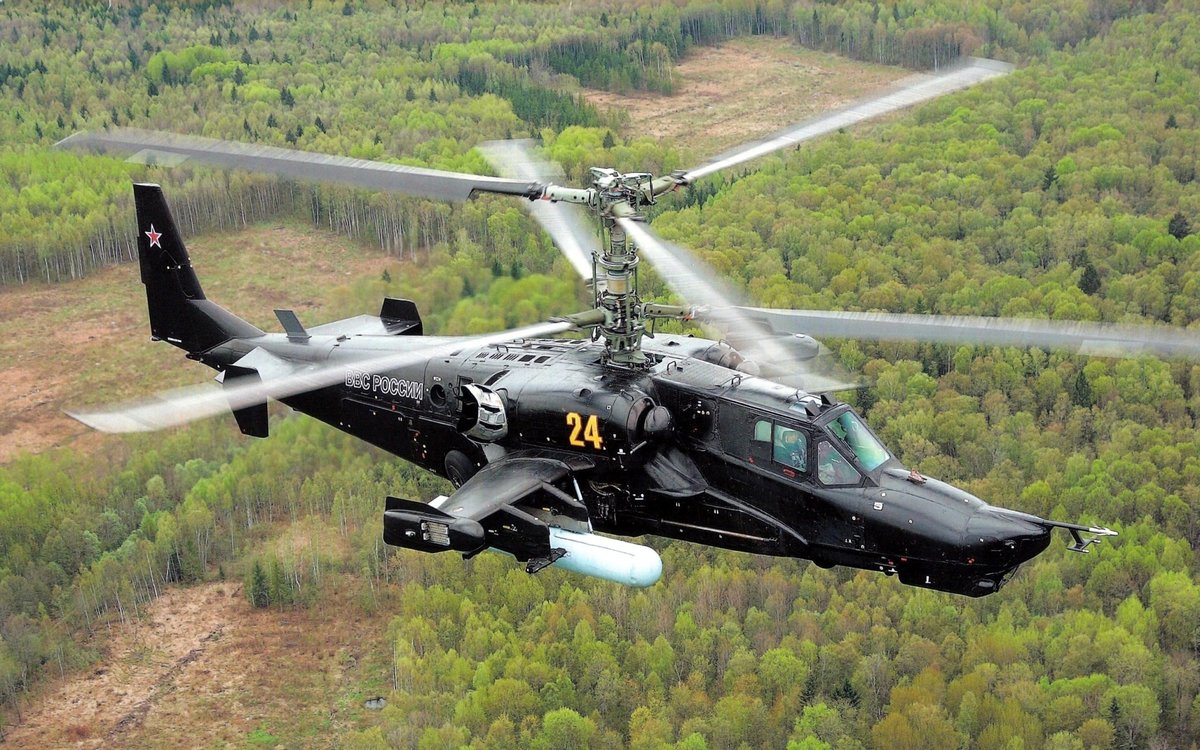 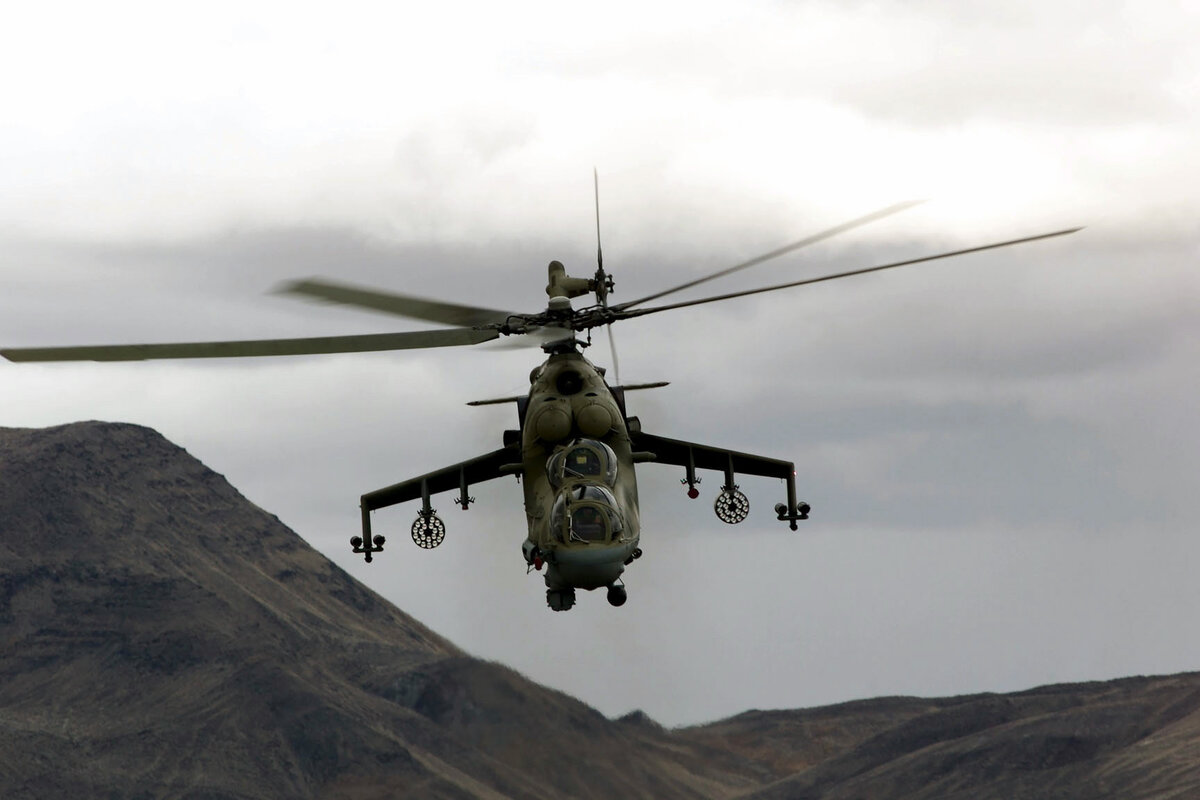 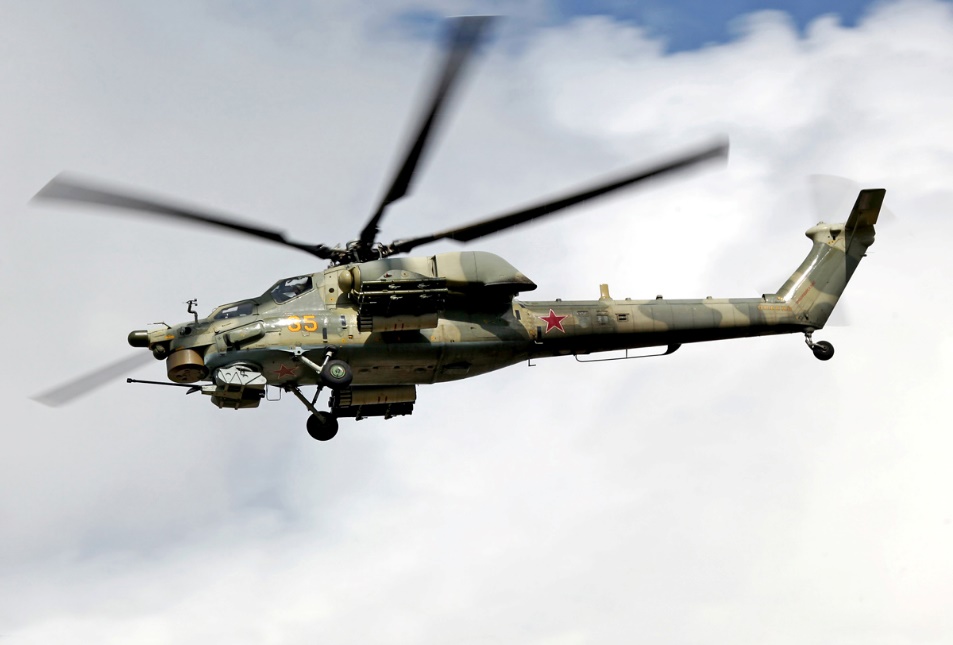 Достоинства нашего вертолёта
Изучив историю самолёта строения мы пришли к выводу что наша промышленность наверное в будущем будут выпускать вертолёты «Анфибия». Которые будут летать и плавать и будут востребованы не только в Военно Морском флоте но и в других областях.
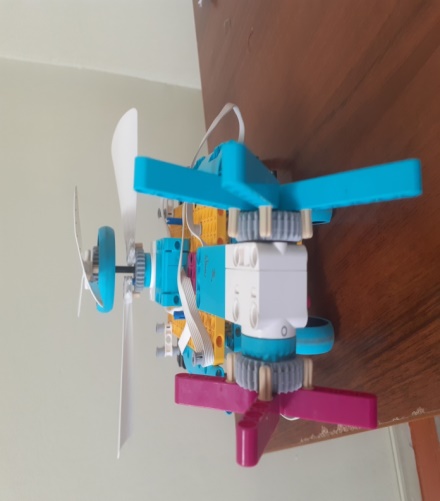 при спасении больных в труднодоступных местах,  .
тушение пожаров, может доставлять военных не только по суше, но и по морю на низкой высоте не доступных для радаров. 
Наша «Анфибия» оснащена гребными винтами которые могут перемещать наш вертолёт не только по воде, но и по суше. Для более устойчивой работы вертолёта хвостовая часть оснащена двумя пропеллерами и двумя несущими винтами.
Для зашиты вертолета используется четыре ракетные установки и четыре  пулемета 45 калибра которые могут иметь наступательный характер.
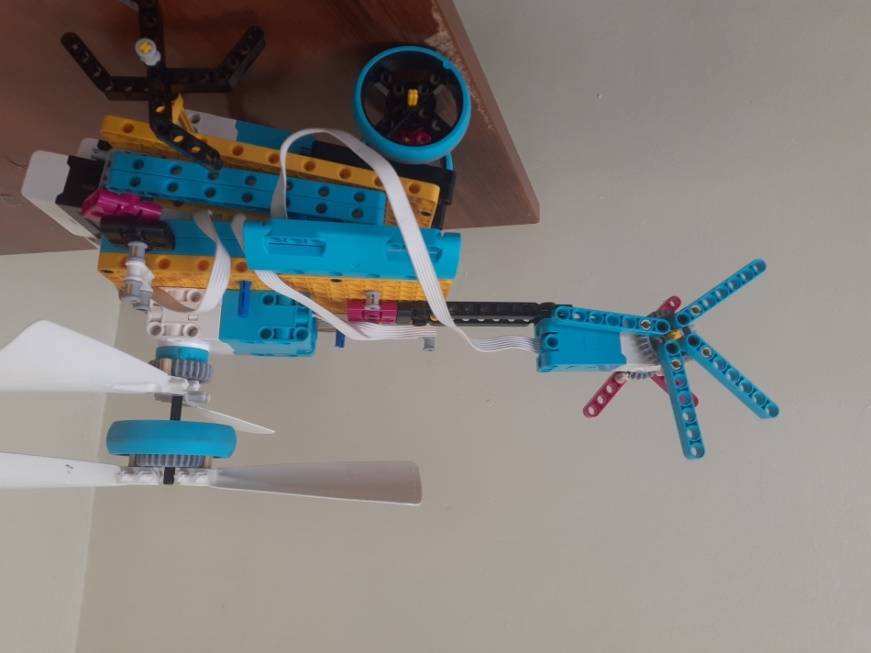 сборка
Нам понадобился конструктор LEGO Spike Prime. 
3 двигателя, хаб, ультразвуковой датчик приближения и из конструктора различных деталей 124 штуки мы создали чудо инженерной мысли.
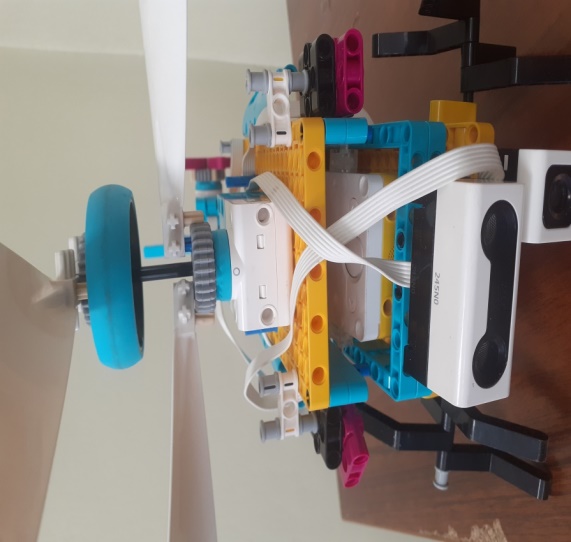 Программирование
В дополнение я решил запрограммировать вертолет на программе LEGO Spike Prime на выполнение команд.
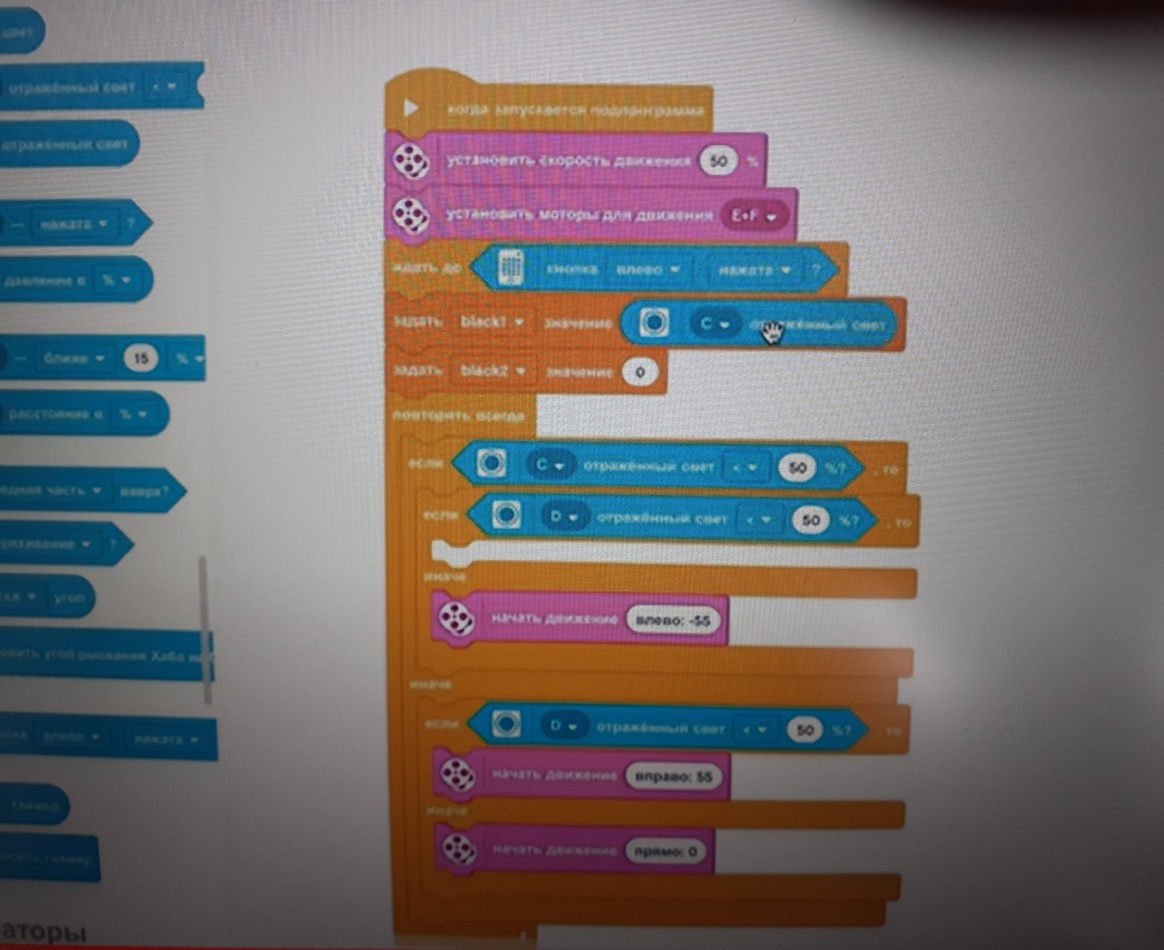 Вывод
Мы считаем что наша поделка имеет право на жизнь.  Так как нам в скором будущем предстоит решать  задачи по развитии самолетостроения
СПАСИБО ЗА ВНИМАНИЕ!!!!!!!
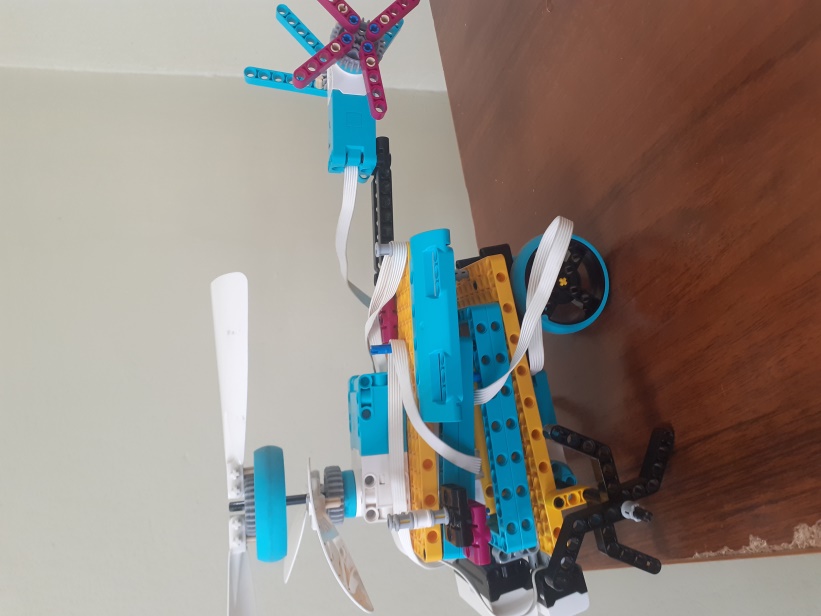